Brak koncentracji u dziecka – jak radzić sobie z rozkojarzeniem dzieci?
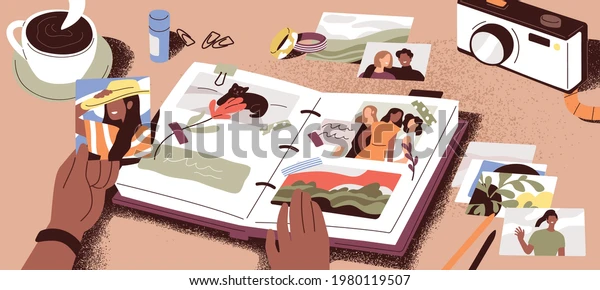 Zaburzenia koncentracji uwagi u uczniów mogą mieć wiele przyczyn i bardzo różne objawy. Łączy je jedno: stale rozproszony uczeń nie tylko nie osiąga sukcesów na miarę swoich możliwości, ale często jest postrzegany jako kłopot dla klasy i nauczyciela.
Co może zrobić nauczyciel, aby to zmienić? 
Dotrzyj do przyczyny Powodów, dla których uczniowie mają kłopoty z koncentrowaniem się na treści lekcji jest mnóstwo. Na niektóre z nich nie mamy wpływu, np. zaburzenia rozwojowe, choroby, sytuacje traumatyczne. Jeśli jednak o nich wiem, łatwiej mi zrozumieć zachowania ucznia i skupić się na wspieraniu jego uwagi. Są także powody zaburzeń koncentracji, które wynikają ze środowiska domowego: brak reguł w wychowaniu, hałas, zamieszanie, stale uruchomione urządzenia multimedialne, brak rytmu dobowego, nieodpowiednia dieta. 
Jeśli wiemy, że dziecko jest zdrowe i nie ma innych kłopotów ze skupieniem, można podjąć rozmowę z rodzicami na temat tego, jak wygląda czas jego aktywności, jakie ma warunki do odrabiania lekcji itd. Warto jednak pamiętać, że rodzice są pierwszymi wychowawcami dziecka. Sposób, w jaki funkcjonuje dom w dużym stopniu odzwierciedla potrzeby rodziców. Takt i unikanie oceniania to warunki dobrej współpracy nad wspólnym celem: wsparcia dziecka w toku nauki szkolnej. Rodzic może wesprzeć dziecko w stabilizowaniu liczby bodźców w domu, ale w szkole specjalistą od tych działań jest nauczyciel.
Skup się na planowaniu uwzględniającym potrzeby uczniów w konkretnym zespole Kiedy już wiemy, jakie mogą być przyczyny, czas na lekturę dokumentów z poradni (jeśli takie zostały sporządzone) i na obserwację. Cel: ustalić potrzeby wychowanków. Najczęściej należą do nich: • zrozumienie – np. tego, że wiele zachowań jest poza kontrolą dziecka/nastolatka • stałość – szczególnie w reakcji na zachowania, które łamią ustalone reguły • rytm – pomaga w kształtowaniu nawyków • powtarzanie – pomaga w utrwalaniu i zapamiętywaniu • aktywność – przeżywanie związane z bezpośrednim działaniem wspiera uczenie się, gdyż angażuje wszystkie zmysły
Nauczyciel dobrze przygotowany do pracy w zespole klasowym, w którym są uczniowie z różnymi potrzebami: • wie, jakie są przyczyny ich kłopotów ze skupianiem uwagi • wie, jakie techniki i metody okazały się skuteczne • stosuje różnorodne formy wspierające koncentrację uwagi uczniów, np. aktywne metody pracy, wizualizacje, różne formy porządkowania toku lekcji i zapamiętywania wiedzy itd. • zachowuje się tak, aby uczniom łatwiej było skupić uwagę: mówi niezbyt szybko, unika metafor i przenośni, posiłkuje się gestem i wizualizacjami, wykorzystuje przedmioty wspierające koncentrację na wybranym fragmencie wiedzy, np. latarka, wskaźnik laserowy, zasłanianie kartkami lub zasłonkami, maski, okulary, kapelusze, kostiumy itd. • jest opanowany, spokojny, przygotowany na niecodzienne zdarzenia
Ćwicz z uczniami koncentrację uwagi wiedząc, że w klasie są uczniowie z kłopotami ze skupieniem, można wykorzystywać różne okazje do ćwiczenia koncentracji oraz do opanowania metod, które będą wspierać dziecko w toku nauki. 
Mogą to być np. 
• mnemotechniki 
 rymowanki, wierszyki, piosenki, zagadki 
• zabawy ruchowe z rymowanymi tekstami 
• ilustracje do kolejnych etapów lekcji, różnych zdarzeń szkolnych
 • terminarze osobiste uczniów 
• kinezjologia edukacyjna Dennisona 
• gry ciszą – zabawa z uczniami w głuchy telefon, mówienie szeptem, stając za dzieckiem raz z prawej, a raz z lewej strony 
• powtarzanie gestów – np. zabawa w lustrzane odbicia
Podejmuj refleksję nad skutecznością stosowanych środków Uczniów z kłopotami w koncentracji uwagi jest w szkole wielu. 
Sprzyjają temu wszechobecne w codziennym życiu komputery (gry), telewizja i smartfony. Ponieważ nie mamy na to wpływu, skuteczną metodą będzie określenie tego, co pomaga moim uczniom, a co nie działa. 
Jeśli taka refleksja będzie stale obecna w pracy nauczyciela, skorzystają obie strony: uczniowie, bo będą osiągać lepsze wyniki i łatwiej będzie im skupiać uwagę, ale także nauczyciel, który skoncentrowany na organizacji lekcji, w sposób sprzyjający uczeniu się uczniów z deficytami koncentracji uwagi, poczuje skuteczność swoich działań.
ĆWICZENIA KONCENTRACJI TO NIE TO SAMO , 
CO ĆWICZENIE 
PAMIĘCI !!!!!
                                  (ale obie umiejętności są ze sobą powiązane)


Musimy ćwiczyć pamięć aby coś zapamiętać,
Żeby coś zapamiętać trzeba się skupić
KONCENTRACJA UWAGI

                To umiejętność skupienia i utrzymania uwagi na ściśle określonych zadaniach;
( najczęściej skupia się na jednym zadaniu, jednej rzeczy)

                        jest konieczna podczas wykonywania świadomych działań;
                         ( coś zrobić dobrze od początku do końca, trzeba użyć wysiłku)
CELOWE DZIAŁANIE



Cel: wykonać zadanie do końca
Skupić się na jednej rzeczy

WIELOZADANIOWOŚĆ( robić wiele rzeczy na raz -cecha kobiet)
Jest męcząca i trudna dla mózgu
UWAGA KIEROWANA                       do 3 roku życiaUWAGA KIEROWANA            oparta na świadomym i celowym działaniu                                                 w wieku przedszkolnymi wczesnoszkolnym
Rozwój dziecka często nie jest usłany różami – zarówno dla niego, jak i zmartwionych rodziców. Prócz problemów związanych ze zmianami w ciele malucha, pojawiają się także problemy natury psychofizycznej, które mogą dziecko oraz jego rodziców frustrować. Najczęstszym zaburzeniem, które zauważają dorośli, jest brak skupienia u dziecka.
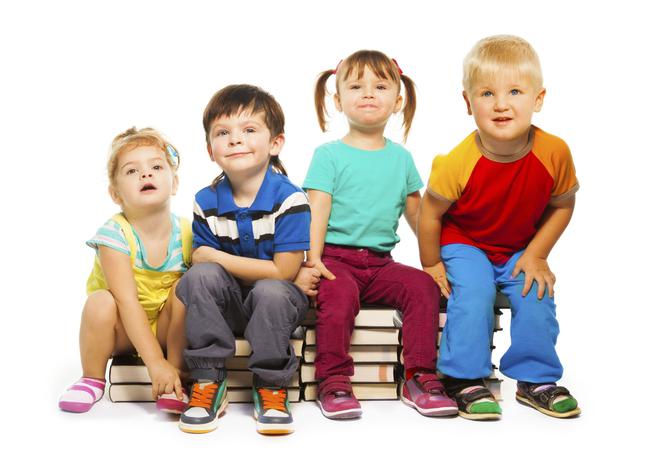 Problemy z koncentracją – najczęstsze objawy
Nawet przy prostych zadaniach, niewymagających wysokiego zaangażowania umysłu czy ciała, niektóre dzieci mają ogromne problemy z koncentracją, co prowadzi do braku powodzenia w codziennych działaniach. Objawia się to zwłaszcza przy różnego rodzaju ćwiczeniach przedszkolnych lub szkolnych, a to może prowadzić do wielu niedogodności. Jakie są objawy braku koncentracji u dziecka? To przede wszystkim:
brak umiejętności dostrzegania szczegółów i rozumienia ich znaczenia,
nieumiejętność skoncentrowania się na jednym zadaniu przez dłuższy czas,
brak reakcji na komunikaty adresowane do dziecka,
szybkie zniechęcanie się i porzucanie wykonania zadania w trakcie,
automatyczne wykonywanie poleceń, bez zastanowienia,
bałagan w pokoju, na biurku, w plecaku,
brak chęci i zainteresowania podejmowaniem aktywności umysłowej,
ciągłe gubienie rzeczy,
duża skłonność do rozproszenia, nawet wskutek słabych bodźców,
zapominanie o wykonywaniu codziennych obowiązków,
słabe efekty nauki.
Rozkojarzone dziecko – przyczyny
Brak koncentracji u dziecka może występować z wielu powodów, które ciężko określić ot tak – w tym celu wymagana byłaby dłuższa obserwacja dziecka, rozmowa z nim i badania przeprowadzone przez lekarza. Przede wszystkim należy jednak pamiętać, że dziecko to wciąż dziecko. Chociaż brzmi to prozaicznie, w tym zawiera się także istota problemu – maluch często jest rozkojarzony, bo jego mózg pracuje zupełnie inaczej niż mózg osoby dorosłej. W tej fazie rozwoju ciężko jest mu skupić uwagę na dłużej niż 15-30 minut, a czasami graniczy to wręcz z niemożliwością.
Należy także pamiętać, że skupienie nie jest powiązane z bezruchem. Czasami rodzice lub wychowawcy w przedszkolu wymagają od dzieci, by siedziały nieruchomo. Niestety, w wielu przypadkach nie ma to żadnego przełożenia na umiejętność koncentracji uwagi. Niektórzy z nas są kinestetykami – najlepiej funkcjonują, zapamiętują i skupiają się
Pamiętajmy więc, że brak koncentracji u dziecka nie musi wiązać się z zaburzeniami. Jeśli jednak sytuacja występuje nagminnie i przez dłuższy czas, można szukać innych przyczyn. Koncentracja uwagi na obiekcie lub zadaniu może być utrudniona przez wszelkiego rodzaju rozpraszacze. Elektroniczne urządzenia są idealnym przykładem – telewizor, komputer, tablet, telefon. I chociaż ciężko jest wyeliminować je z życia dziecka nawet od najmłodszych dni, można ograniczyć ich kontakt do minimum, by nie zaburzały przepływu informacji z zewnątrz do dziecka.

Zanim zdiagnozujemy zaburzenie, warto przyjrzeć się także bezpośredniemu otoczeniu dziecka. Zaburzenia koncentracji mogą wynikać z urządzenia jego pokoju bądź całego mieszkania. Udowodniono, że jaskrawe kolory ścian mają negatywny wpływ na skupienie maluchów, które bardziej zwracają uwagę na otoczenie niż na zadanie lub przedmiot. Warto ściany pomalować na jasne, pastelowe kolory, zdjąć z nich plakaty, a z pokoju usunąć nadmiar kolorowych zabawek – poprawa koncentracji dziecka może wystąpić natychmiast.
Ćwiczenia na koncentrację dla dzieci
Co jednak, jeśli wcześniejsze działania nie dają efektu, a nasza pociecha nadal cierpi na problemy z koncentracją? Istnieją sposoby, by wspólną pracą i dobrą zabawą wypracować dobre nawyki, wspierające skupienie malucha. Odpowiednio dobrane ćwiczenia pomogą na brak koncentracji zarówno, u 3-latka, dziecka 5-letniego, jak i tego, które ukończyło 10 czy 13 lat. Najpierw zadbajcie jednak o zdrową dietę oraz wysoką aktywność fizyczną dziecka. Wówczas wprowadzane zabawy przyniosą lepsze efekty.
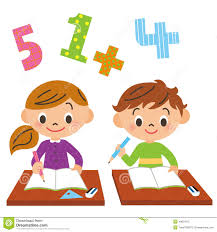 Brak koncentracji u 3-latka: ćwiczenia
W tym wieku ćwiczenia mogą być już połączone z zapamiętywaniem. Doskonałym pomysłem dla 3-latka będzie memory, czyli popularna gra polegająca na zapamiętywaniu odwróconych obrazków. Skupienie dziecka gwarantowane. Dodatkowo pomocne będą puzzle, budowanie z klocków lego (warto wybrać ulubione motywy czy bajki dziecka) oraz zabawy sensoplastyczne, które pomogą utrzymać uwagę na wykonywanej czynności. 

Brak koncentracji u dziecka 5-letniego
Poza dostosowanymi do wieku grami, świetnym ćwiczeniem na koncentrację dla 5-latków, jest zabawa pn. “Detektyw”. Pokazujemy dziecku obrazek przez minutę i mówimy, by zapamiętało jak najwięcej szczegółów. Po upływie czasu obracamy obrazek i zadajemy pytania dotyczące jego szczegółów, a dziecko stara się odpowiedzieć.
Sposoby pracy z dziećmi :
Odgrywanie scenek z dziećmi:
- gdy dziecko nie wie jak się zachować po pokłóceniu z kolegą, możesz interweniować odgrywając rolę przyjaciela….
- zachęć dziecko, by odnowiło relację
- sformułuj argumenty, które mógłby powiedzieć przyjaciel i zareaguj jak byś był nim;
- dziecko potrzebuje też przyjrzeć się samemu sobie, aby zrozumieć wpływ jaki  jego zachowania mogą wywierać na innych; ( wejście w rolę drugiej osoby)
 Bajkoterapia, scenki, drama
Wyd. Zielona Sowa „Tajemnica króliczej Karmy”
Dziecko w grupie:

- siedzenie z przodu ( z daleka od drzwi, okna)
-aktywne siedzenie ( ulubione zabawki)
- zabawki relaksacyjne
- pozwolenie na ruch
- miejsca - wyciszenie
Sposoby na skupienie uwagi:

- poruszanie palcami u ręki i u stóp;
- ściskanie gniotka;
- siedzenie na berecie sensorycznym;
- żucie gumy;
- rysowanie  ( różne kolory) – słuchać i rysować jednocześnie!!!
- bidon z wodą;
Bajki , gry, świecące zabawki utrzymują uwagę dziecka wykorzystując                                 ODRUCH ORIENTACYJNYktóry w sposób bezwarunkowy powoduje zwrócenie uwagi na nowy bodziec lub zmianę.                   to przebodźcowanie i nie ma nic wspólnego z koncentracja uwagi,                                            mózg staje się przemęczony.Jak długo potrafi skupić się dziecko??5-10 min                  15-20min               25-35min                35-45min                45-65min 2-4 lata                         5-7 lat                    8-10 lat                    11-13 lat                 14-16 latWażne jest ćwiczenie świadomej uwagi.
ŻEBY COŚ ZAPAMIĘTAĆ MUSIMY TO NAJPIERW ZAUWAŻYĆSPOSTRZEGAWCZOŚĆ
ZASKOCZ DZIECI!!!!!  ZMIEN RUTYNĘ W PRZYGODĘ!!!!!                        WPROWADŹ DŹWIĘK – po wykonaniu zadania                        ZACHWYĆ DZIECI- wprowadź rekwizytZabawy na koncentrację uwagi:                       kodowanie                       mała motoryka: dłonie, kropki                       klepsydry – pokaż czas                       treningi pamięci: •zdobywanie wiedzy n/t pamięci •umiejętność wywierania wpływu na własne procesy pamięciowe
PODSTAWOWA ZASADA PAMIĘCIOWA:            S                                               W                                              P     skojarz                                        wyobraź                                  powtórz  odnoszenie się do wiedzy,                  nowe w wizualizacjach,                 podtrzymuje, opracowuje;której już posiadamy;                             kod wizualny i werbalny;Skacz i zapamiętaj kolejność, zapamiętywanie szczegółów z obrazkach.Zapisujemy ,lista zakupów, lista rzeczy do zrobienia……………pamięć wzrokowa. Zapisujemy _ pamięć wzrokowa, skojarzenia, zapamiętywanie sekwencji, zabierz jeden zmysł, podajemy dzwonek żeby nie zadzwonił.